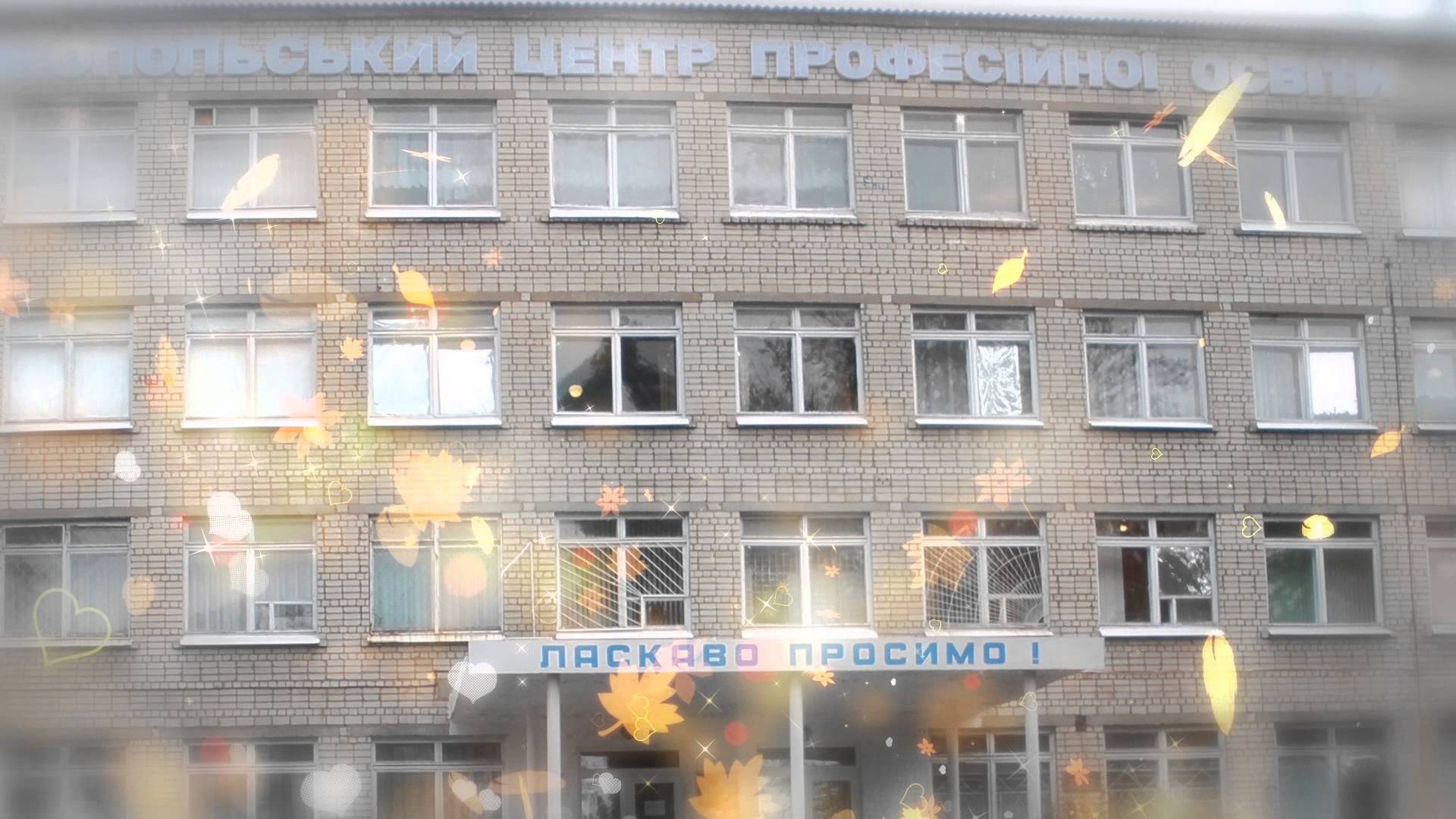 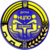 Державний професійно-технічний навчальний заклад «Нікопольський центр професійної освіти»
Номінація : «Еколог-Юніор Дослідник»
Тема проекту: «Дослідження та поліпшення стану грунту НЦПО»
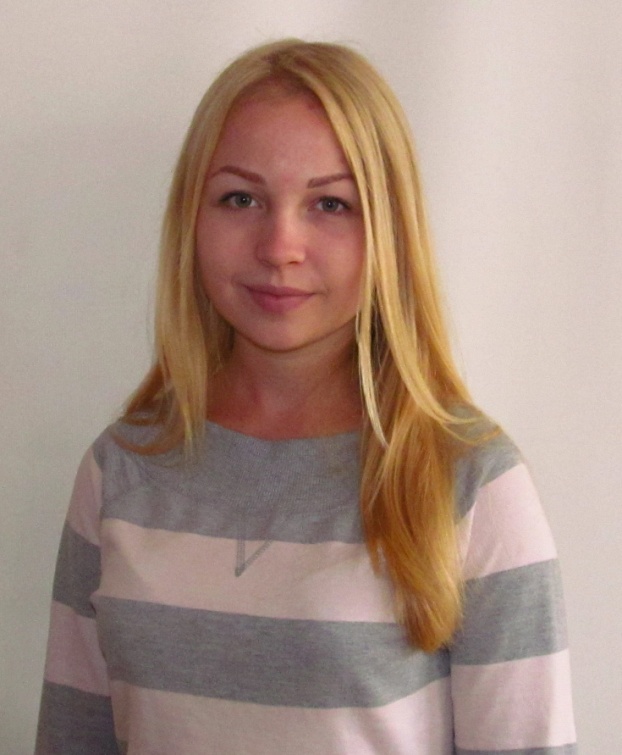 Виконавець роботи: Кошкарьова Аліна Олександрівна
ІІ курс
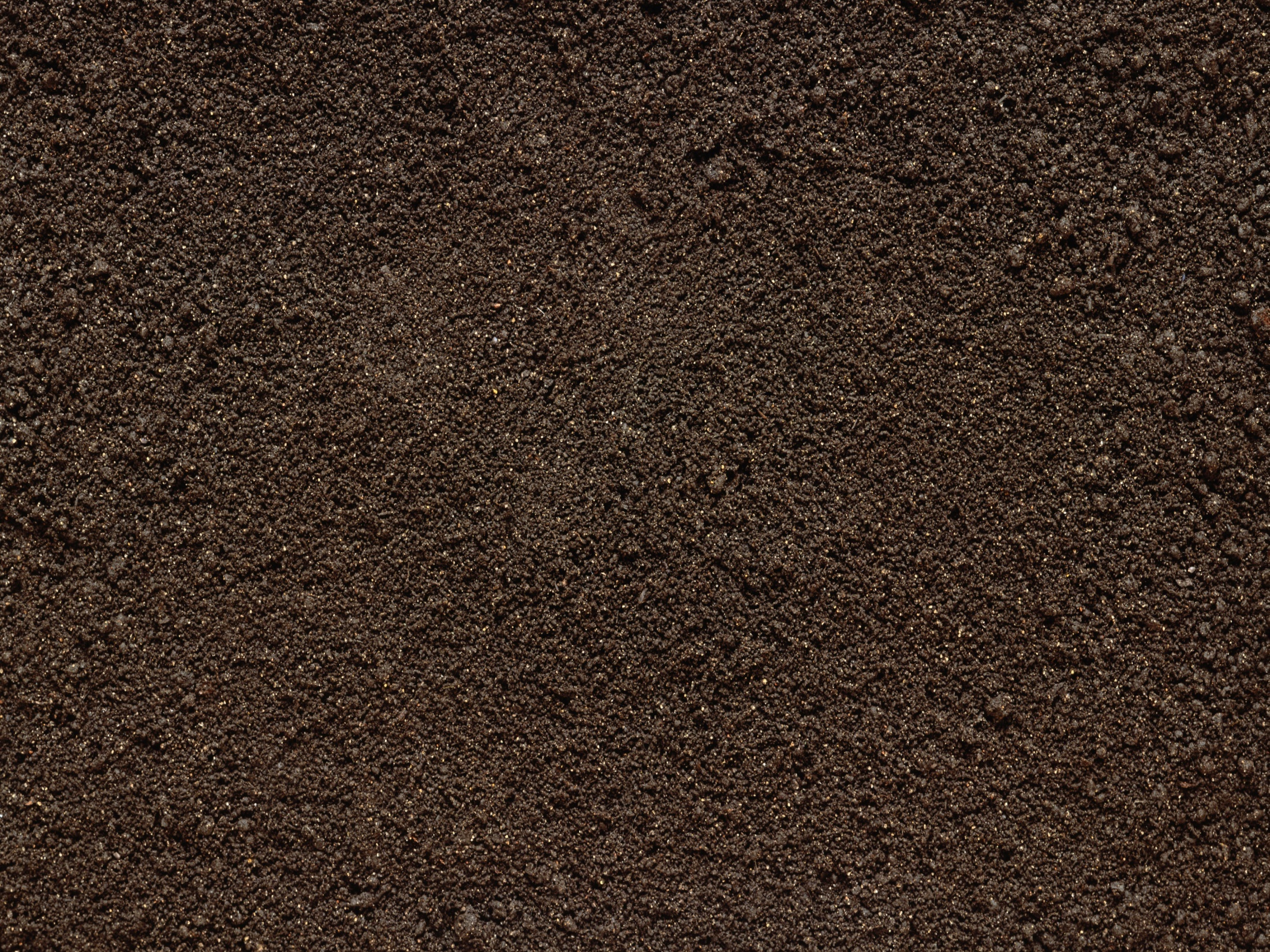 Задачами проекту є:
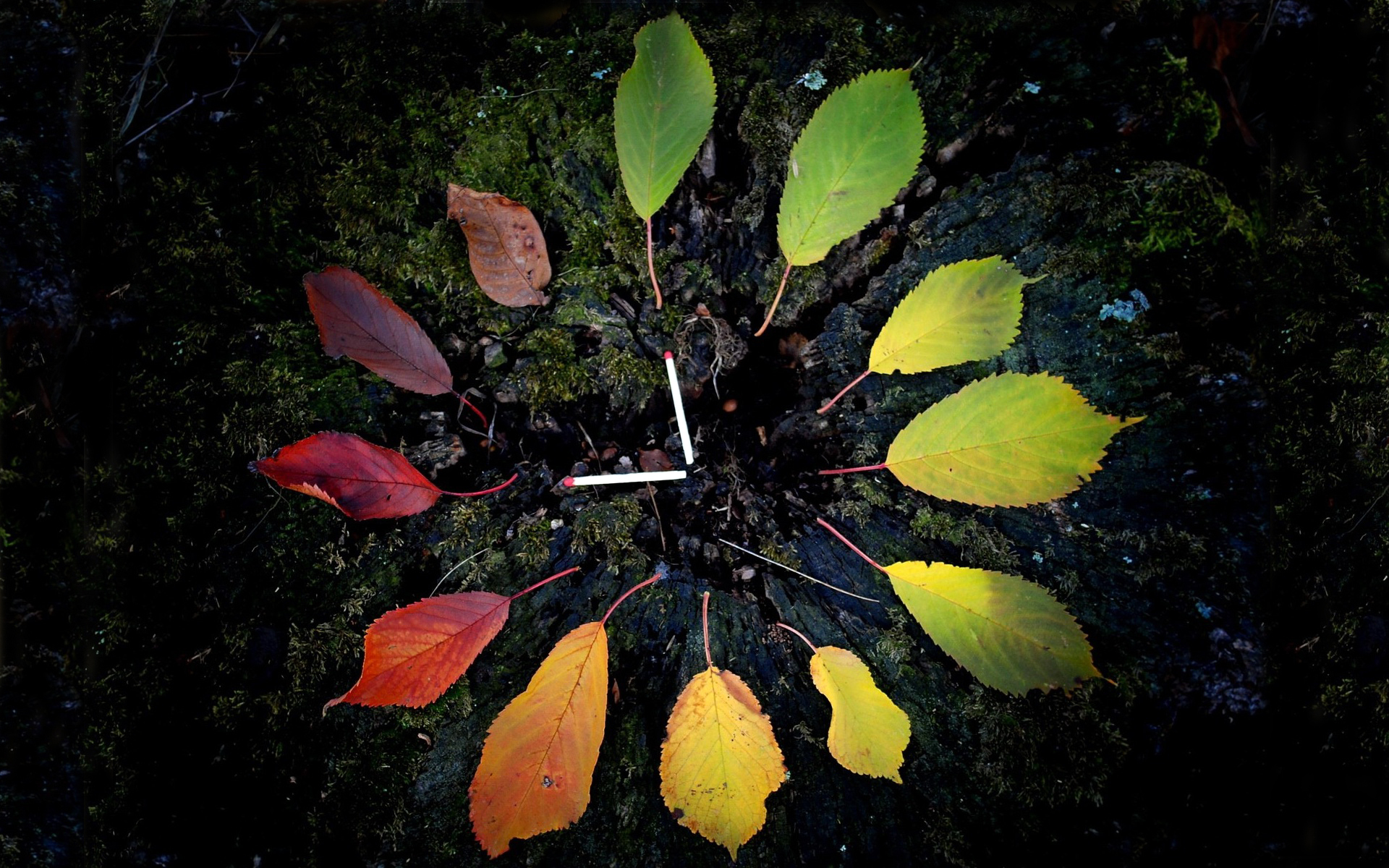 Визначити кислотність грунту методом агронома Кличникова
Набираємо трохи грунту з ділянки;
Підсушуємо землю і наповнюємо нею пляшку до половини.
Потім беремо трохи крейди і загортаємо у папір, не зовсім щільно.
 4.Опускаємо папірець з крейдою в пляшку.
 5.  Надіваємо на горлечко пляшки стислий напальчник. У ньому не повинно бути повітря, напальчник повинен бути плескатим. Замість напальчника можна використовувати частину гумової рукавички, головне – герметичність.
 6. Трясемо пляшку, щоб крейда висипалась і змішалась з грунтом. Для чистоти експерименту трясемо пляшку, тримаючись за неї рушником або в тканинній рукавичці, щоб тепло від рук не передавалося склу.
7. Якщо грунт кислий, то при взаємодії з крейдою він почне виділяти вуглекислий газ. При цьому тиск у пляшці збільшується, а напальчник наповнюється повітрям.
  8. Рівень кислоти визначається по мірі наповнення газом напальчника. Якщо напальчник повністю наповнився, а при стисненні відчувається достатній тиск, значить висока кислотність грунту. Якщо тиск середній, значить грунт слабо-кислий.
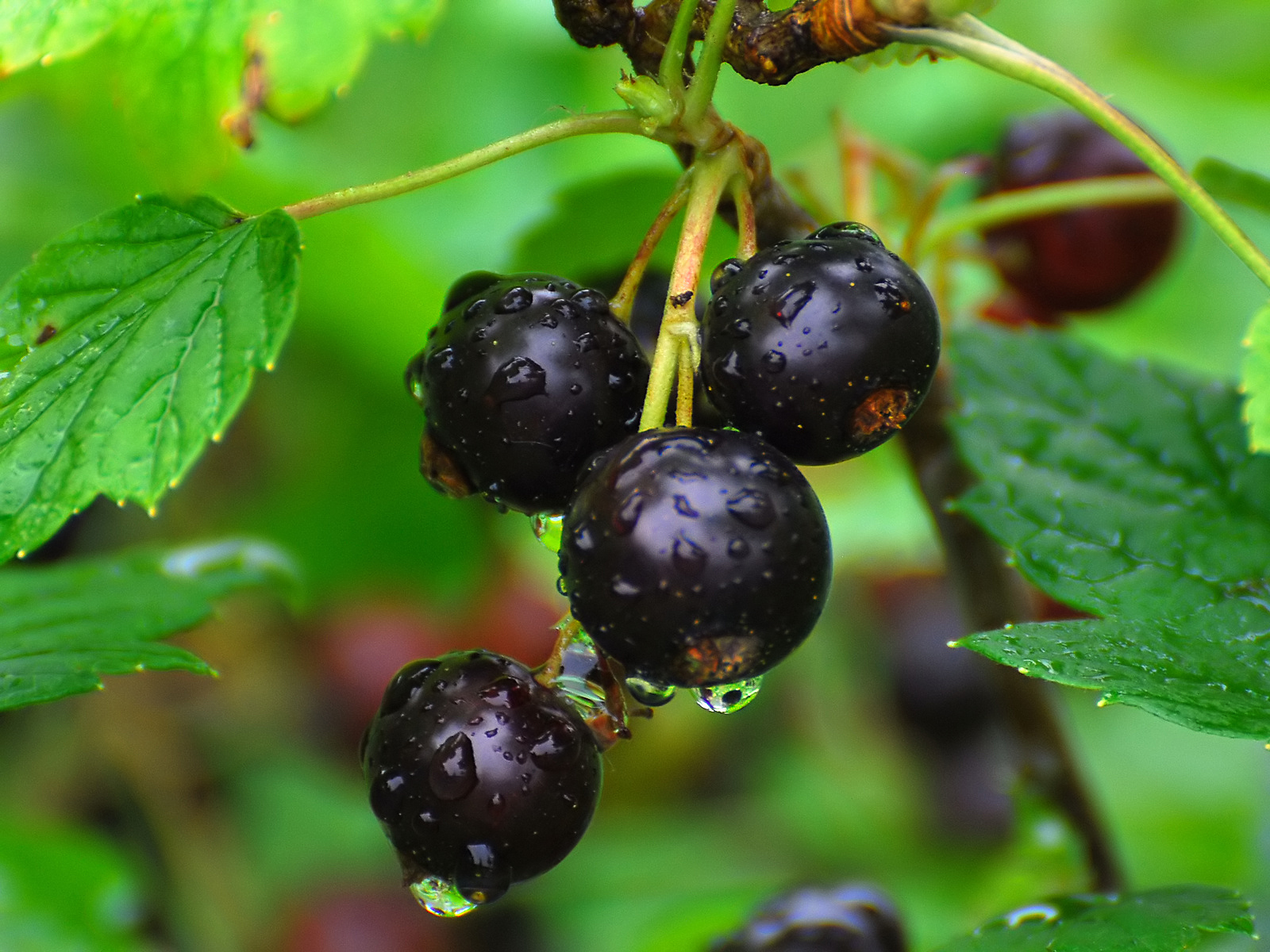 Визначення кислотності грунту за допомогою листя смородини
1.Ми взяли 3-4 листочки чорної смородини та заварили їх у          стакані окропу. 
2.Дали охолонути та додали чайну ложку ґрунту. 
3.За кольором розчину одразу можна було визначити кислотність.
4.Якщо колір червоний – грунт кислий, має зеленуватий відтінок – слабокислий, синій відтінок – нейтральний.
.
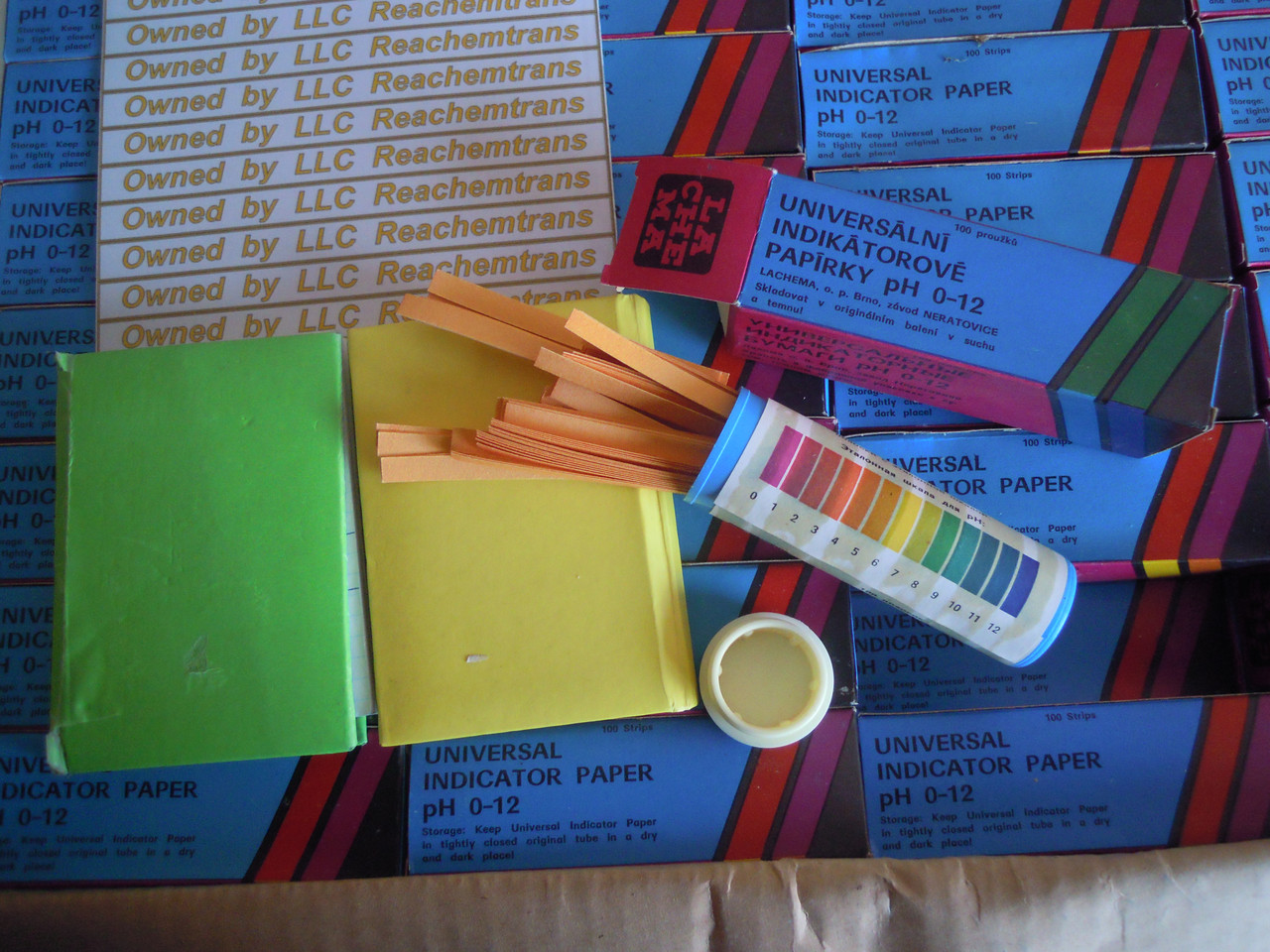 Визначення килотності грунту за допомогою лакмусового папірця
Кожен колір відповідає певній кислотності. Колір з жовтого до червоного є індикатором кислого грунту, а блакитні і сині відтінки відповідають до нейтрального грунту. Визначення кислотності ґрунту методом лакмусового папірця є достатньо достовірним. 
Ми отримали жотуватий колір папірцю, що свідчить про кислотність грунту.
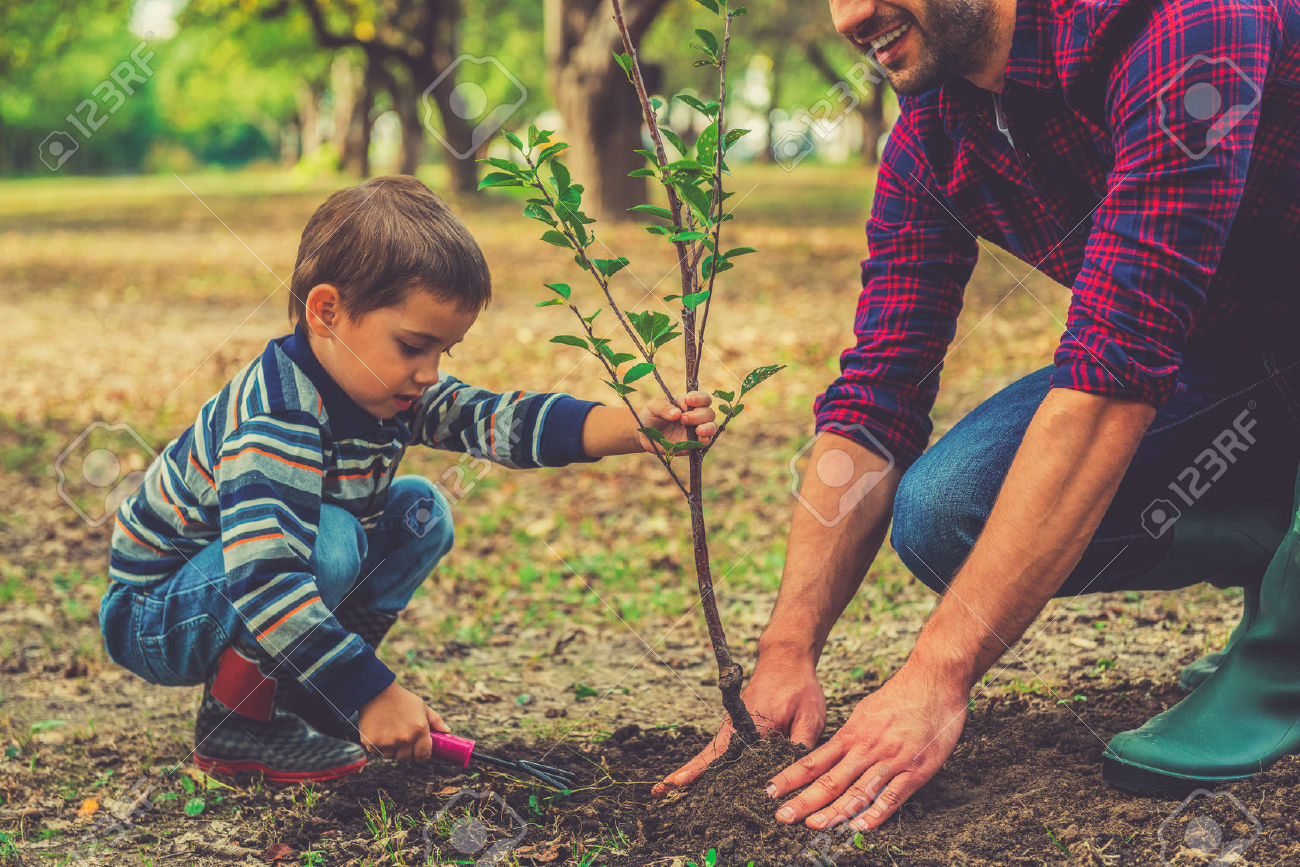 Застосування речовин, що знижують кислотність ґрунту
розрахунки норм вапна для різних грунтів на 1 кв. м:
-0,5 кг вапна на 1 кв. м при високій кислотності на суглинному і глинистому грунті;
-0,3 кг на 1 кв. м при високому pH на піщаному ґрунті;
-0,3 кг на 1 кв. м при середній кислотності на суглинках і глинистих грунтах;
-0,2 кг на піщаному грунті при середньому pH.
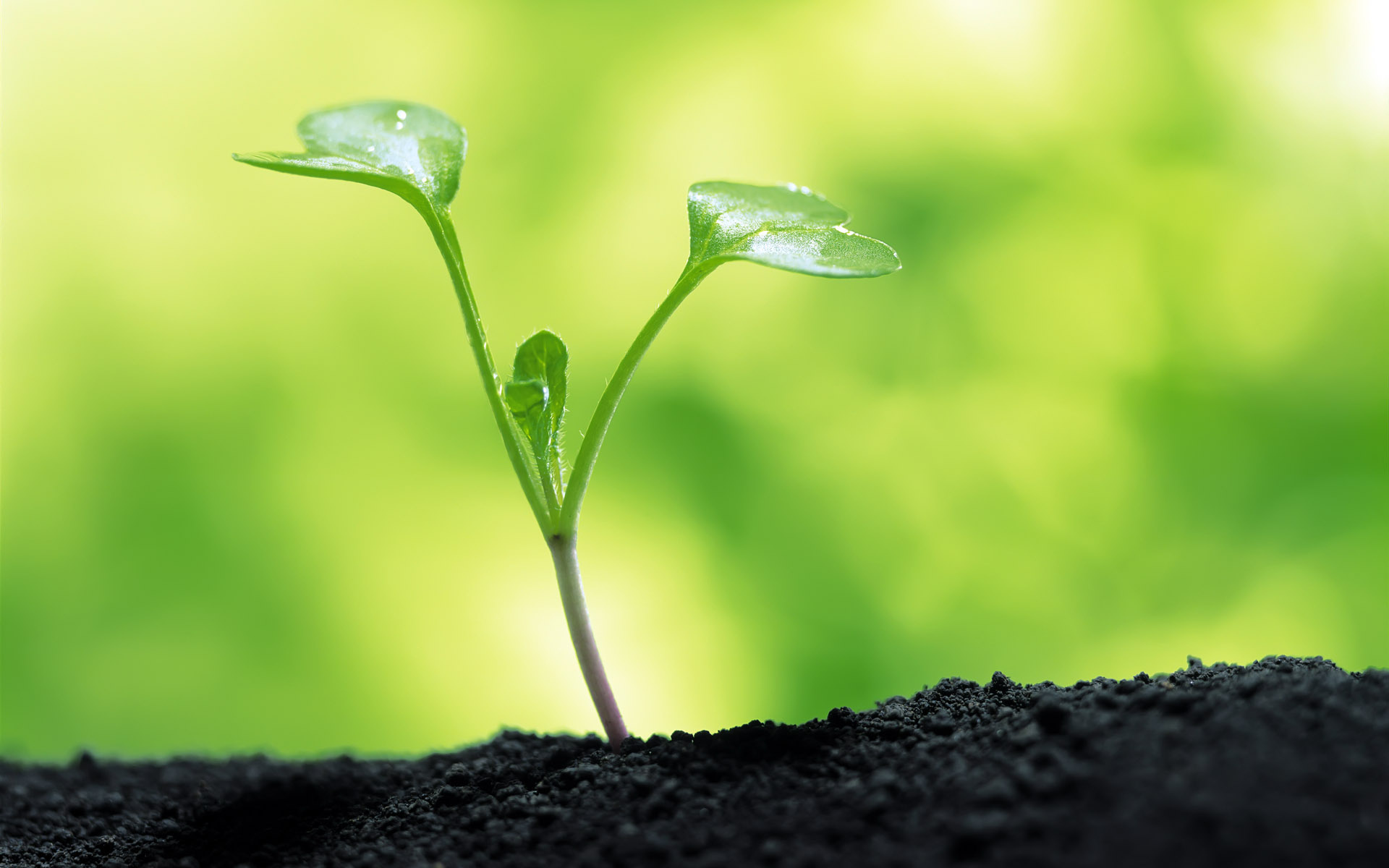 Визначення механічного складу грунту «Польовим» способом
З шарів грунтового розрізу відібрали невеликі порції (щіпки) грунтової маси і зробили наступне:
1. Невеликий грудочку (або пухкий субстрат) ретельно розтерли пальцями над долонею. З пудри видалили, по можливості, всі видимі корінці і дрібні частинки твердих порід розміром більше 1 мм.
2. Додали воду до тих пір, поки пудра не перетворилась на пасту і легким постукуванням пальця буде раздавливается на долоні в коржик.
Поліпшення ґрунту на території НЦПО
Для того щоб зрозуміти скільки додавати вапна у грунт ми скористувались
 наступною таблицею.
Враховуючи кількість дерев на території НЦПО ми отримали наступні результати дослідження.